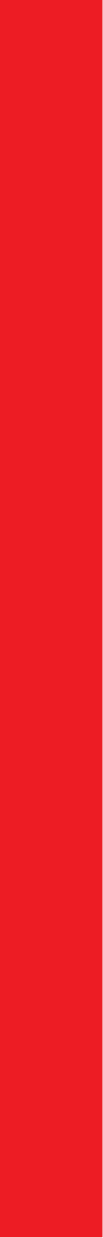 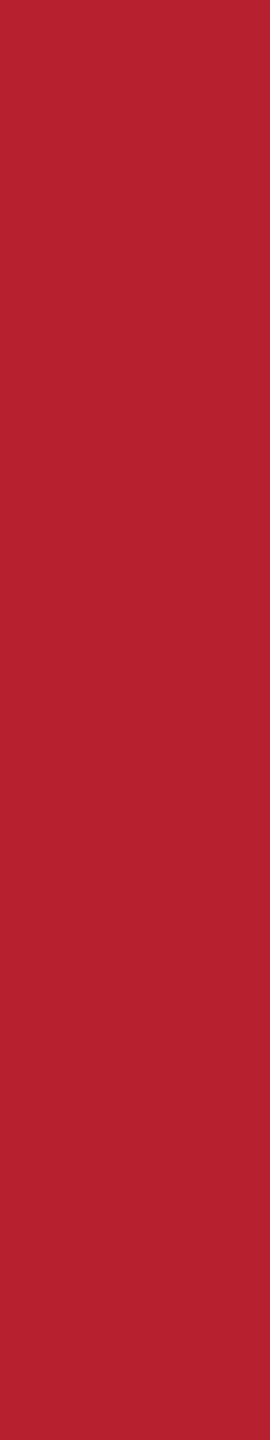 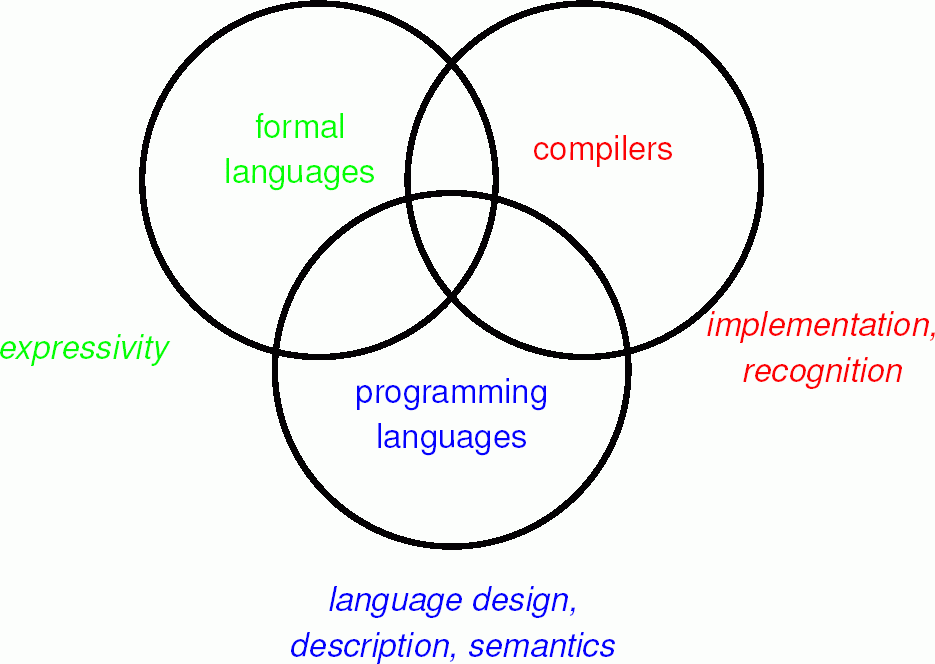 Formal Languages
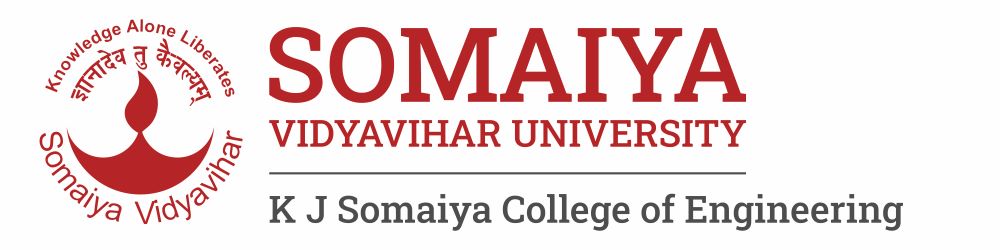 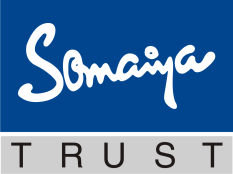 Formal Language
What is a language?
A language is a collection of sentences
A sentence is a sequence of word
A word is a combination of syllables

A formal learning of language has the following three steps:
Learning its alphabets
Its words
Formation of sentences
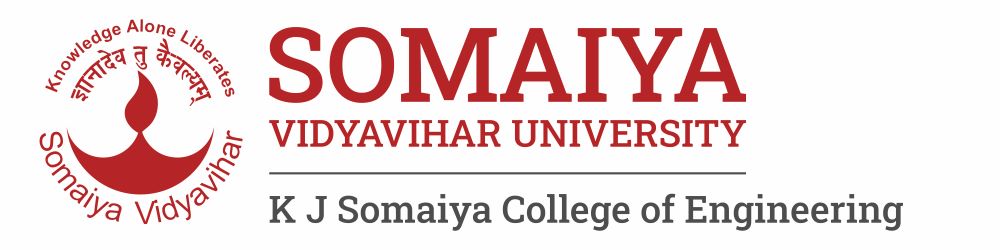 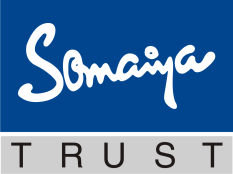 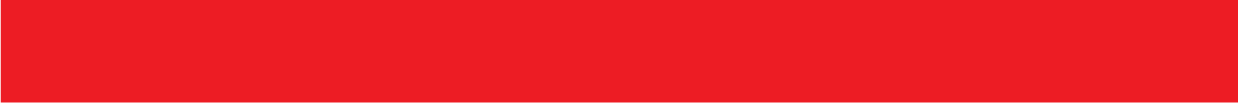 2
3
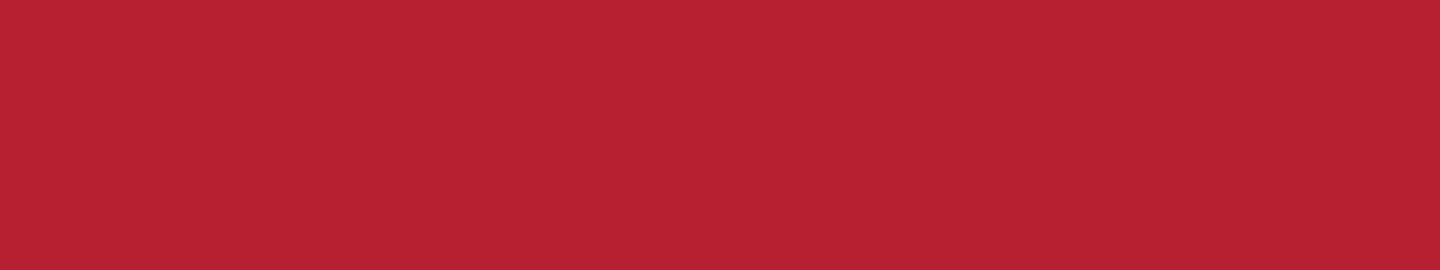 Alphabets and Strings
Alphabet is a non empty finite set


String over an alphabet Σ is a finite sequence of symbols of Σ.


String is also known as word or sentence
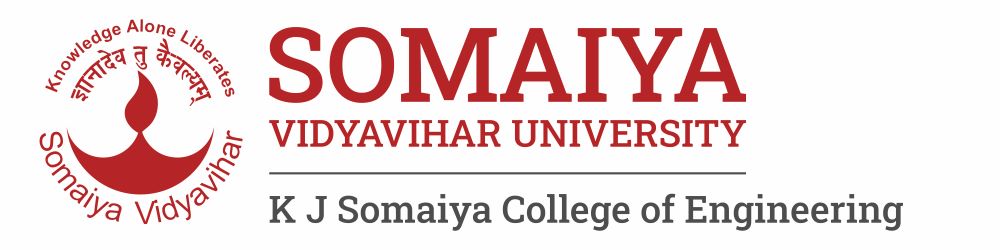 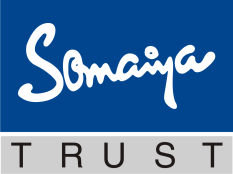 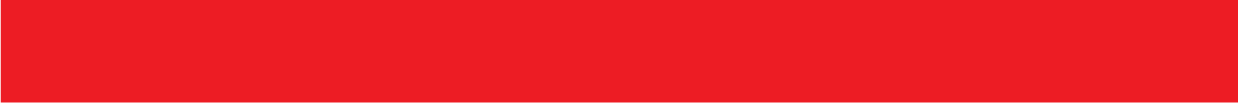 3
3
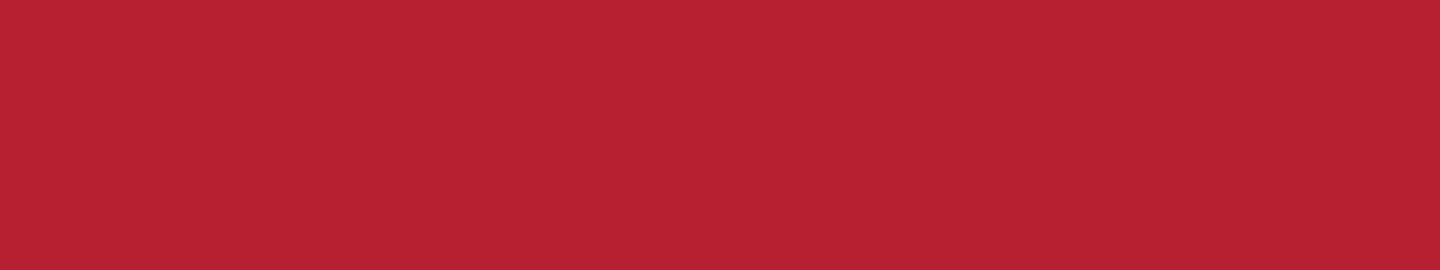 Alphabets and Strings
We use a ε, to denote an empty string

The set of all strings over an alphabet Σ is denoted by Σ*
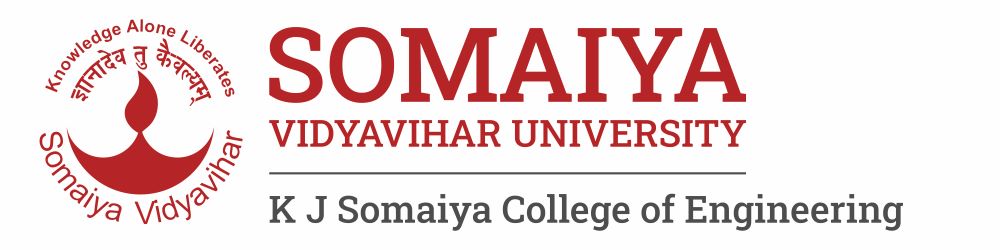 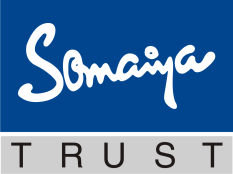 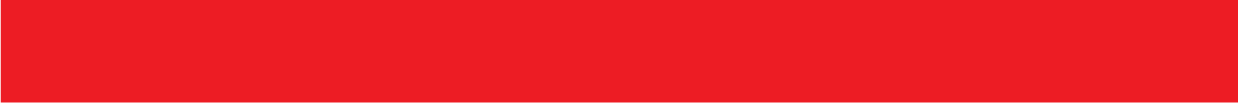 4
3
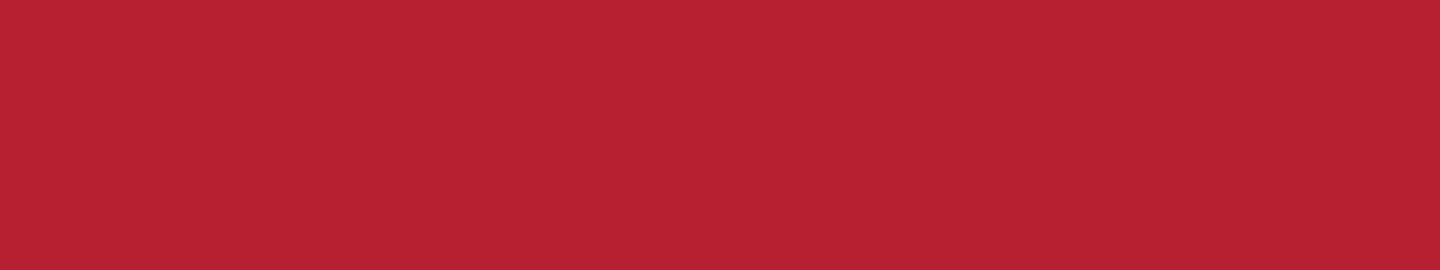 String Manipulation
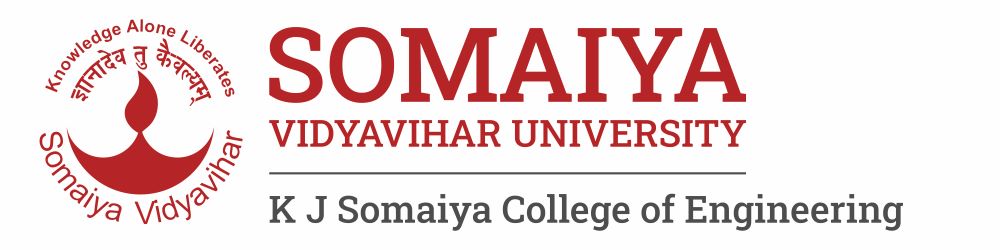 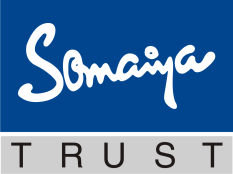 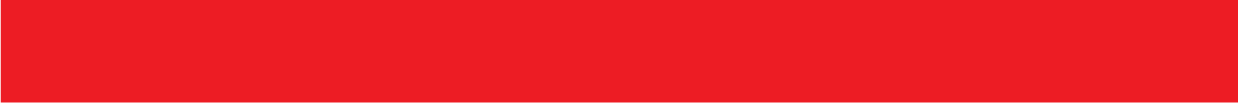 5
3
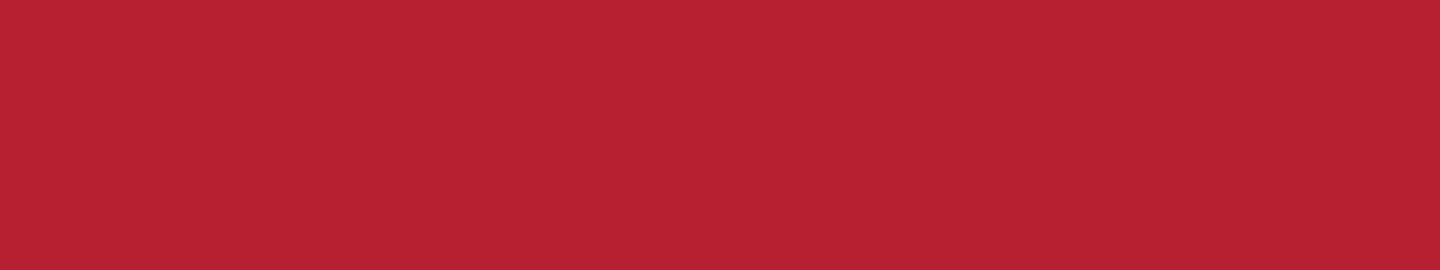 String Manipulation
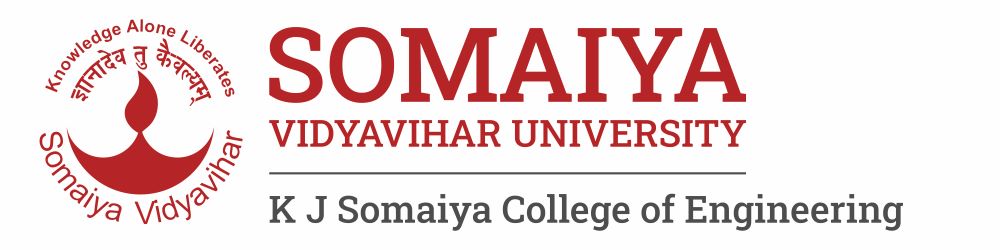 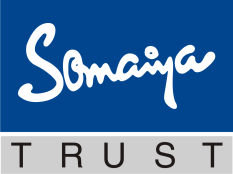 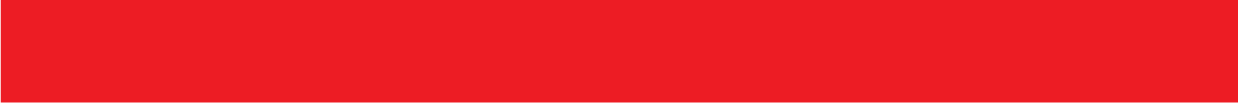 6
3
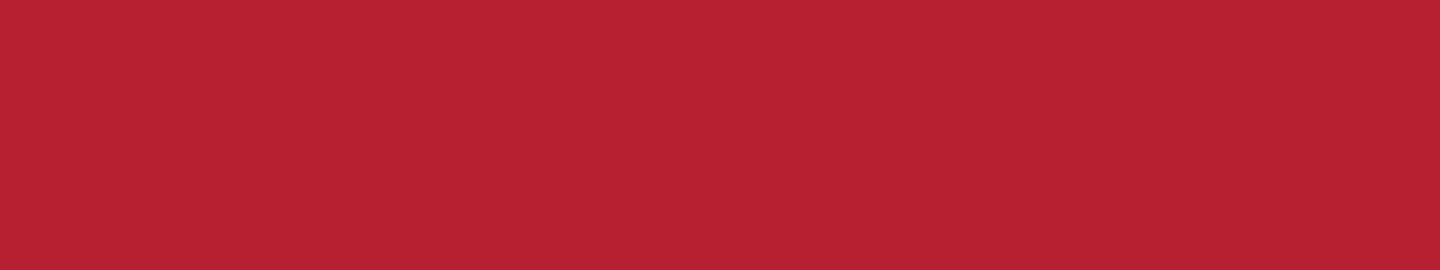 String Manipulation
If we denote An to be the set of all strings of length n over Σ, then one can easily observe 
     Σ* = ⋃ An
                      n>0


 x is a substring of y if x occurs in y, that is
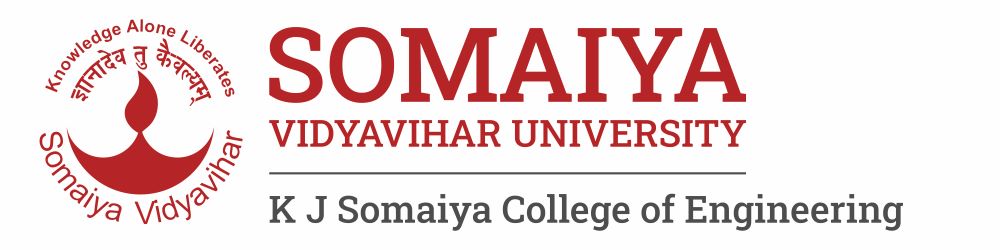 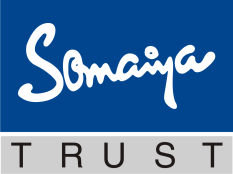 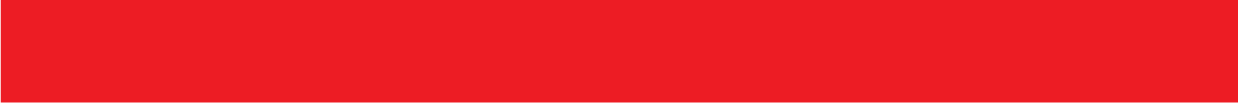 7
3
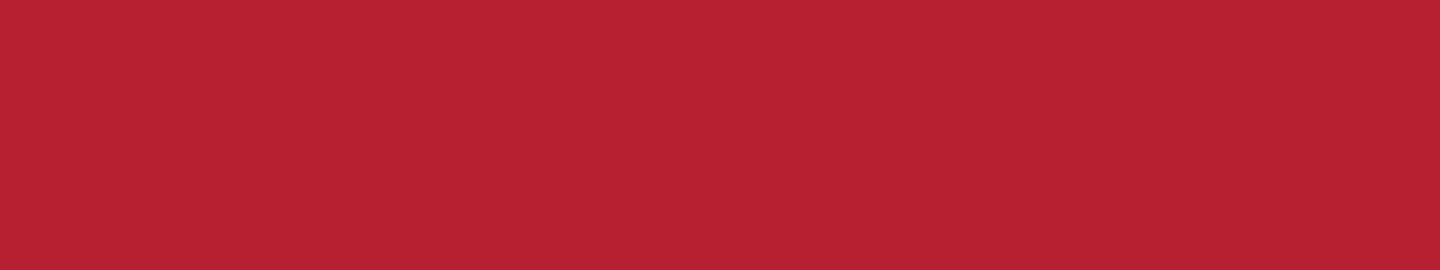 Languages
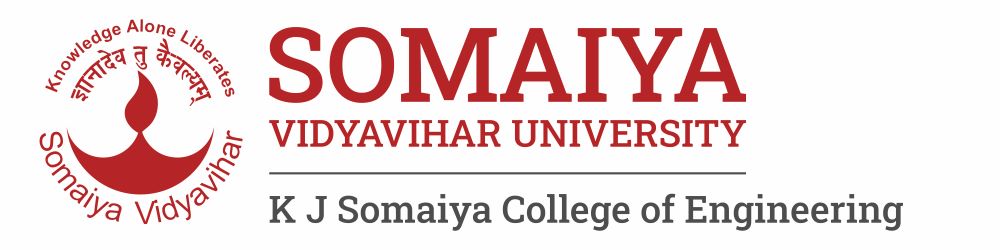 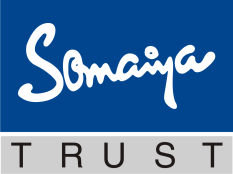 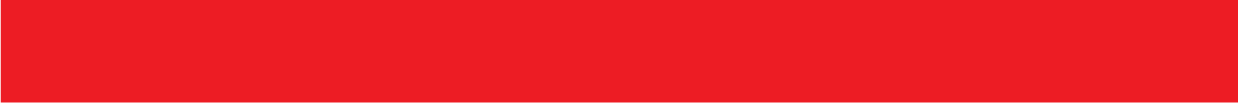 8
3
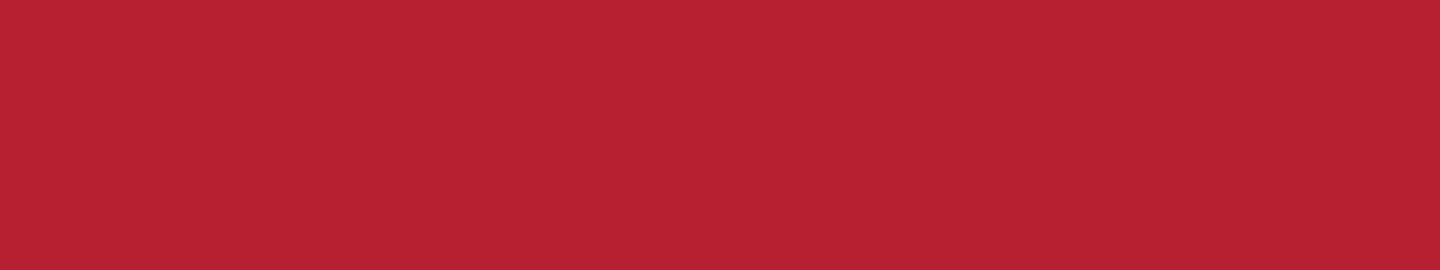 Set
A set is a well defined collection of objects and it is denoted by :
Enumerating the number within { and }


2.  Using a set builder notation
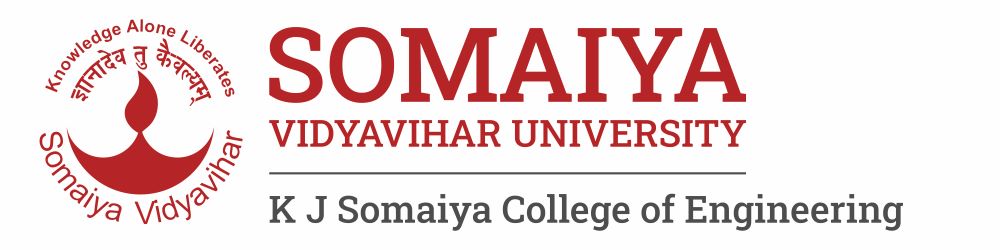 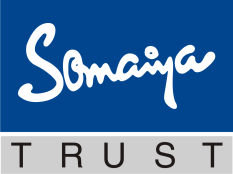 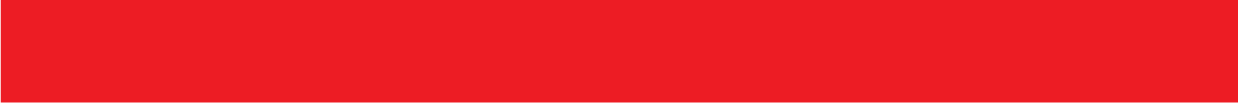 9
3
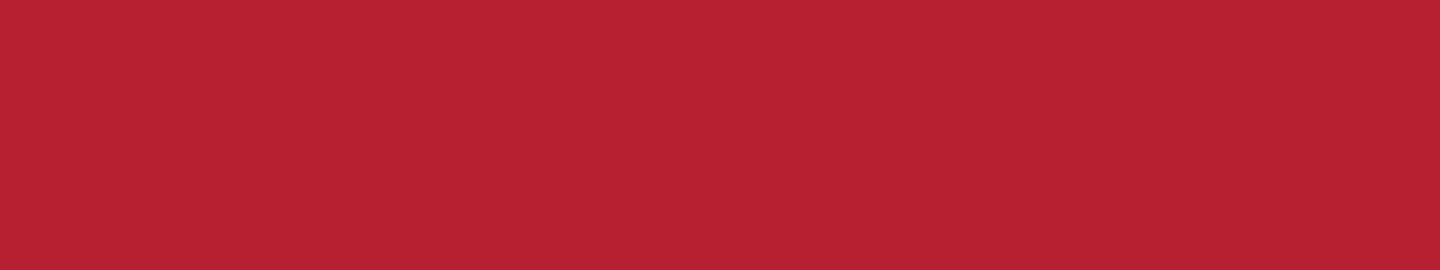 Set Operations
Union

Intersection

Set-difference

Cartesian product
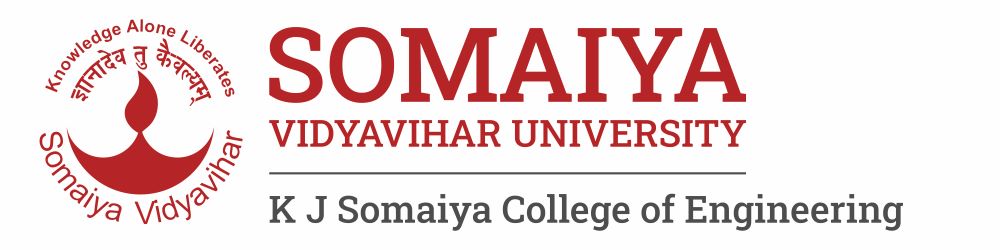 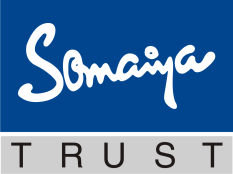 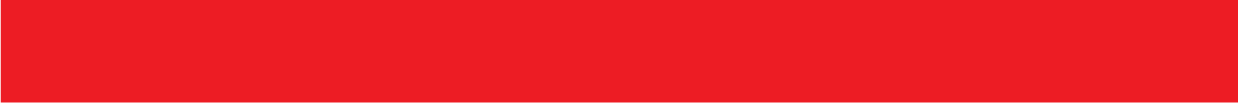 10
3
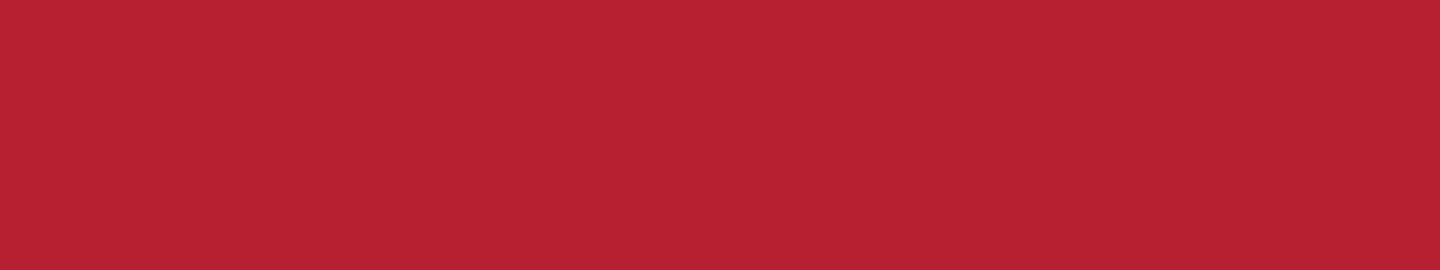 Set Operations
Power set


2. Concatenation


3. Closure
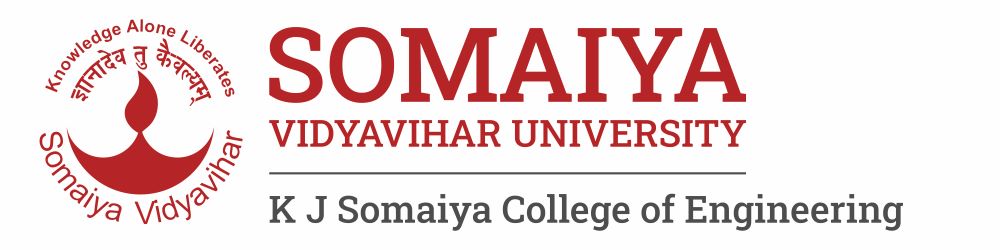 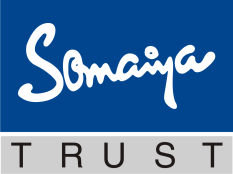 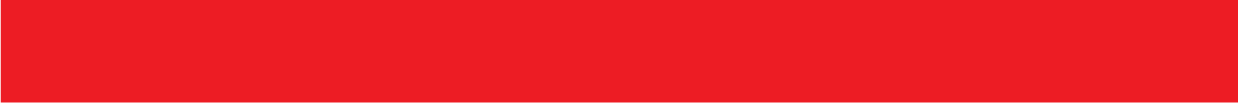 11
3
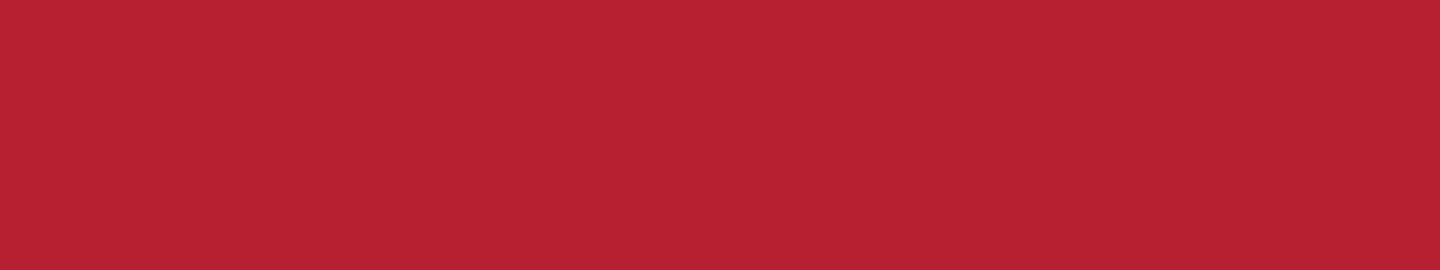 Kleene star or closure of language L
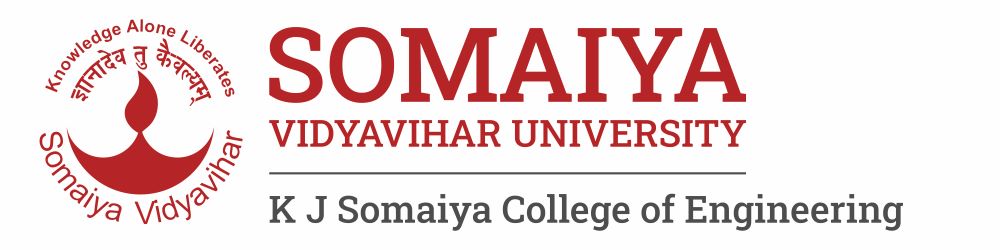 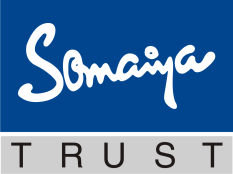 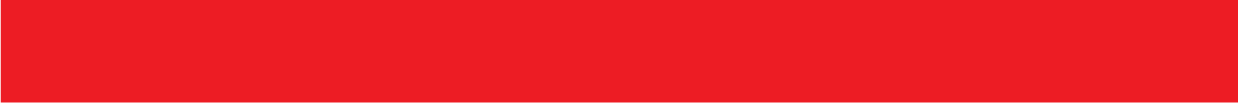 12
3
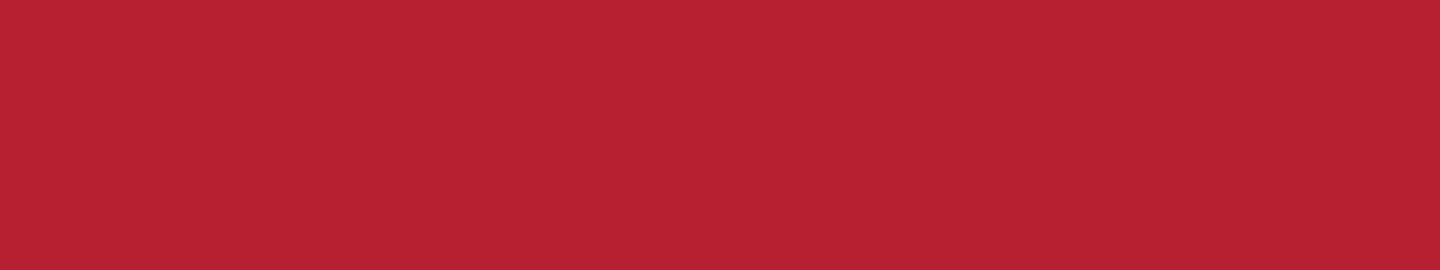